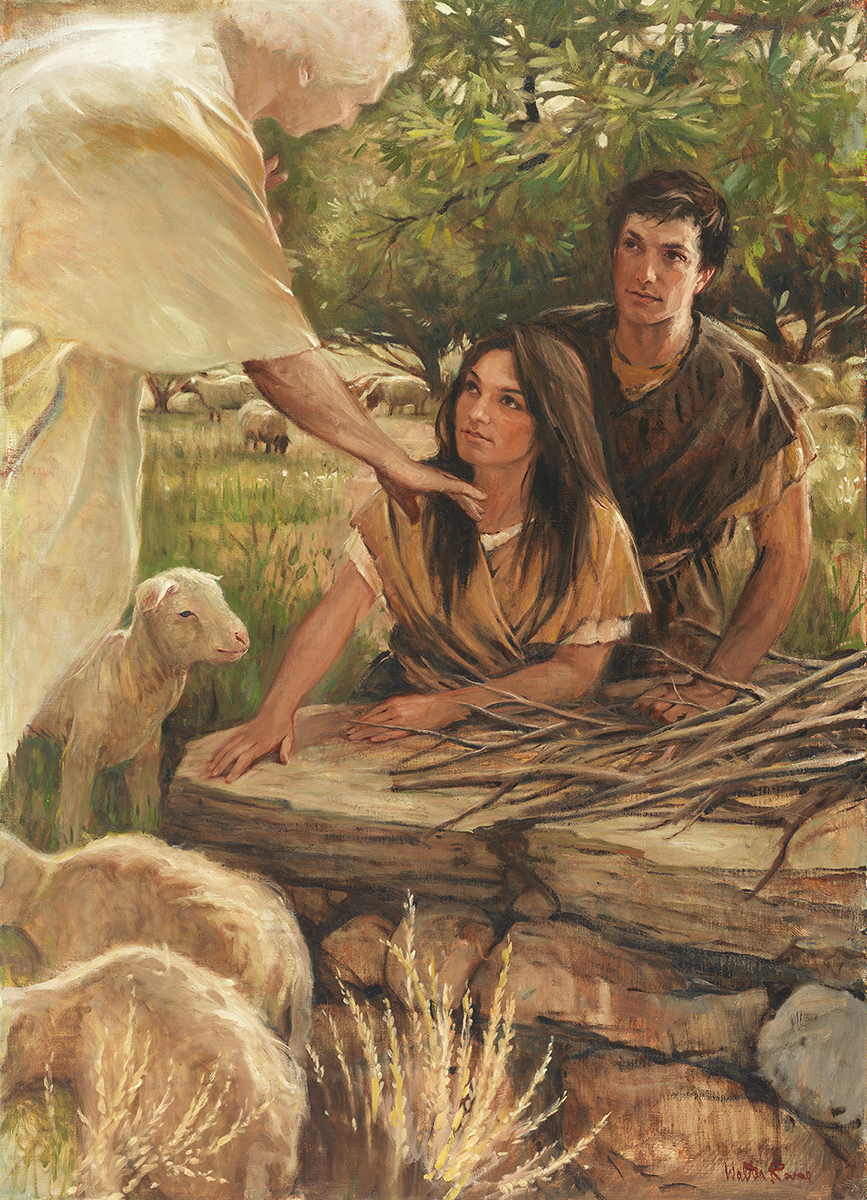 SEMINARY
Old Testament
LESSON 48
Exodus 17:8-19:25
Exodus 17:8-16
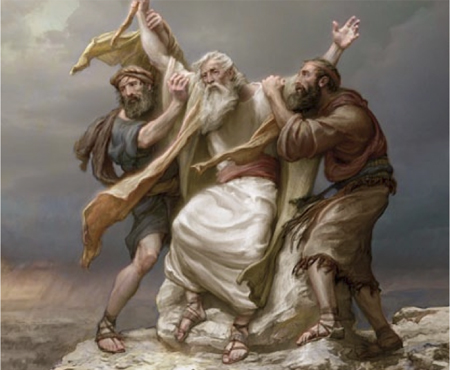 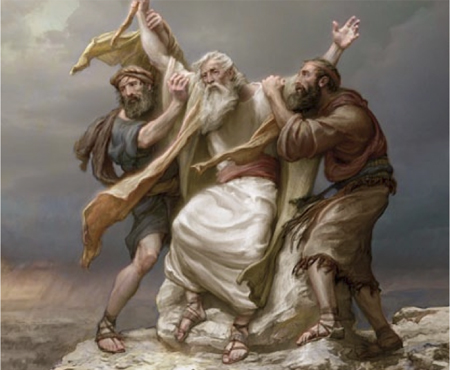 “Aaron and Hur uphold Moses’s hands so Israel 
can prevail against its enemies”
Exodus 17:8-11
8 ¶ Then came Amalek, and fought with Israel in Rephidim.
9 And Moses said unto Joshua, Choose us out men, and go out, fight with Amalek: to morrow I will stand on the top of the hill with the rod of God in mine hand.
10 So Joshua did as Moses had said to him, and fought with Amalek: and Moses, Aaron, and Hur went up to the top of the hill.
11 And it came to pass, when Moses held up his hand, that Israel prevailed: and when he let down his hand, Amalek prevailed.
What happened when Moses held up his hands? What happened when Moses let down his hands?
How might this scenario present a challenge to Moses?
Exodus 17:12-13
12 But Moses’ hands were heavy; and they took a stone, and put it under him, and he sat thereon; and Aaron and Hur stayed up his hands, the one on the one side, and the other on the other side; and his hands were steady until the going down of the sun.
13 And Joshua discomfited Amalek and his people with the edge of the sword.
How long would you be able to hold the Bibles up if someone else supported your arms?
Because Aaron and Hur supported the arms of the prophet, what was the outcome of the battle?
Exodus 18
“Jethro counsels Moses to delegate some responsibilities to others”
Exodus 18:13-18
13 ¶ And it came to pass on the morrow, that Moses sat to judge the people: and the people stood by Moses from the morning unto the evening.
14 And when Moses’ father in law saw all that he did to the people, he said, What is this thing that thou doest to the people? why sittest thou thyself alone, and all the people stand by thee from morning unto even?
15 And Moses said unto his father in law, Because the people come unto me to inquire of God:
16 When they have a matter, they come unto me; and I judge between one and another, and I do make them know the statutes of God, and his laws.
17 And Moses’ father in law said unto him, The thing that thou doest is not good.
18 Thou wilt surely wear away, both thou, and this people that is with thee: for this thing is too heavy for thee; thou art not able to perform it thyself alone.
What concerned Jethro?
Why was it a problem for Moses to attempt to judge every matter the people brought before him?
Exodus 18:19-22
19 Hearken now unto my voice, I will give thee counsel, and God shall be with thee: Be thou for the people to God-ward, that thou mayest bring the causes unto God:
20 And thou shalt teach them ordinances and laws, and shalt shew them the way wherein they must walk, and the work that they must do.
21 Moreover thou shalt provide out of all the people able men, such as fear God, men of truth, hating covetousness; and place such over them, to be rulers of thousands, and rulers of hundreds, rulers of fifties, and rulers of tens:
22 And let them judge the people at all seasons: and it shall be, that every great matter they shall bring unto thee, but every small matter they shall judge: so shall it be easier for thyself, and they shall bear the burden with thee.
What was Jethro’s solution? How would it help ease Moses’s burdens?
How does refusing to delegate hurt a leader? How does it hurt the people he or she is called to lead?
Exodus 19
“The Lord prepares the Israelites to make a covenant with Him”
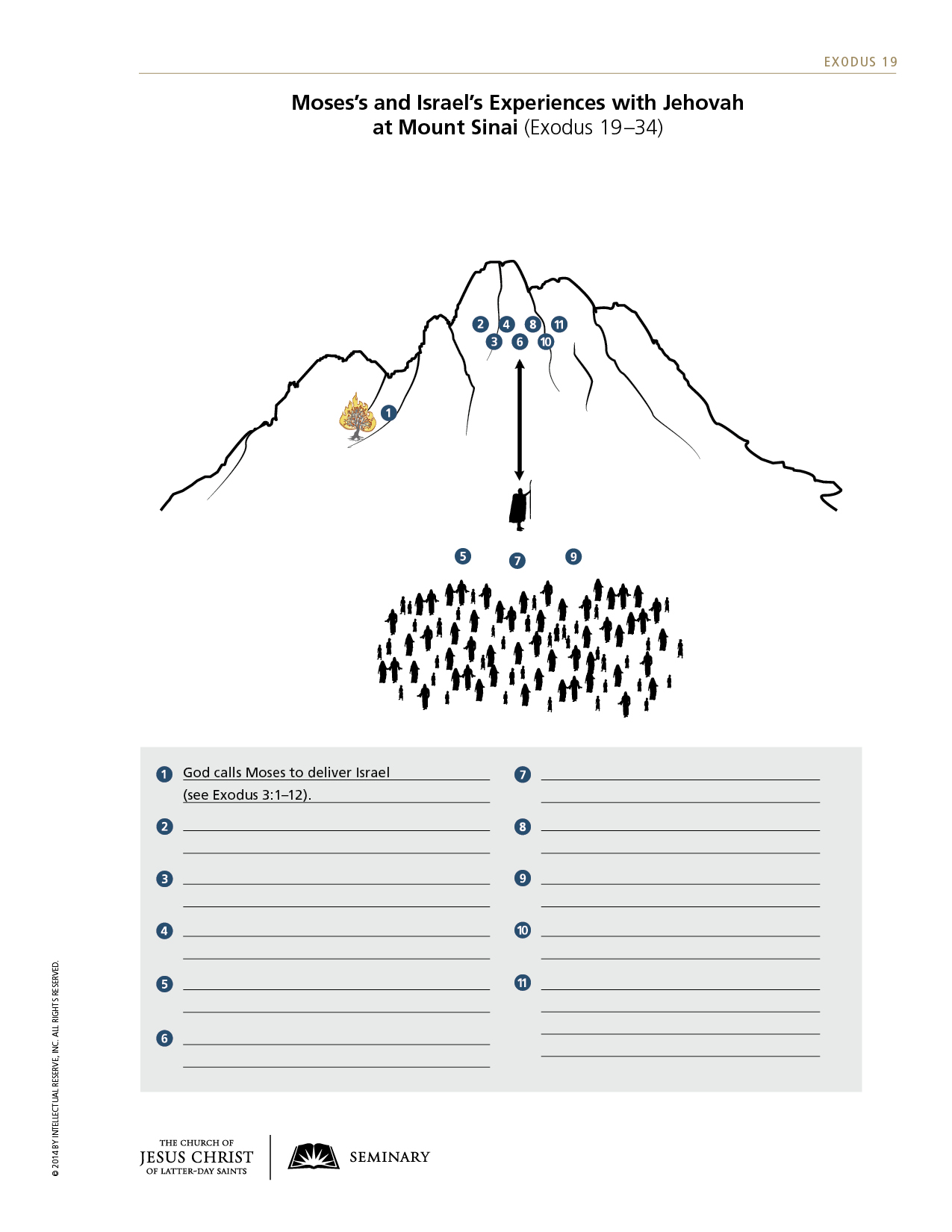 Exodus 19:3-6
3 And Moses went up unto God, and the Lord called unto him out of the mountain, saying, Thus shalt thou say to the house of Jacob, and tell the children of Israel;
4 Ye have seen what I did unto the Egyptians, and how I bare you on eagles’ wings, and brought you unto myself.
5 Now therefore, if ye will obey my voice indeed, and keep my covenant, then ye shall be a peculiar treasure unto me above all people: for all the earth is mine:
6 And ye shall be unto me a kingdom of priests, and an holy nation. These are the words which thou shalt speak unto the children of Israel.
What was Israel’s responsibility in the covenant?
What did God promise if the Israelites would obey His voice and keep His covenant?
God invites Israel to be His covenant people.
What did God promise if the Israelites would obey His voice and keep His covenant?
What do you think it means for the children of Israel to be the Lord’s “peculiar treasure” (verse 5)?
How would you summarize the covenant in verses 5-6 as a principle that applies to us?
If we obey the Lord’s voice and keep our covenants with Him, then we are His treasured possession and His holy people
Why do you think obeying the Lord’s voice and keeping our covenants with Him make us a treasured possession to the Lord?
Moses reports Israel’s desire to enter God’s covenant.
Exodus 19:9-11
9 And the Lord said unto Moses, Lo, I come unto thee in a thick cloud, that the people may hear when I speak with thee, and believe thee for ever. And Moses told the words of the people unto the Lord.
10 ¶ And the Lord said unto Moses, Go unto the people, and sanctify them to day and to morrow, and let them wash their clothes,
11 And be ready against the third day: for the third day the Lord will come down in the sight of all the people upon mount Sinai.
What did the Lord say He would do?
What did the people need to do to prepare for this experience?
What could washing their clothes symbolize?
Exodus 19:16-19
16 ¶ And it came to pass on the third day in the morning, that there were thunders and lightnings, and a thick cloud upon the mount, and the voice of the trumpet exceeding loud; so that all the people that was in the camp trembled.
17 And Moses brought forth the people out of the camp to meet with God; and they stood at the nether part of the mount.
18 And mount Sinai was altogether on a smoke, because the Lord descended upon it in fire: and the smoke thereof ascended as the smoke of a furnace, and the whole mount quaked greatly.
19 And when the voice of the trumpet sounded long, and waxed louder and louder, Moses spake, and God answered him by a voice.
What happened on Mount Sinai on the third day?
How did the people respond to these events? How do you think you might have felt if you had been at the base of Mount Sinai when this occurred?
, 25
Exodus 19:20-21
20 And the Lord came down upon mount Sinai, on the top of the mount: and the Lord called Moses up to the top of the mount; and Moses went up.
21 And the Lord said unto Moses, Go down, charge the people, lest they break through unto the Lord to gaze, and many of them perish.
25 So Moses went down unto the people, and spake unto them.
What did the Lord command Moses to do?
What do you think may have prevented the people from being ready to ascend the mountain and enter God’s presence at that time?
to be prepared to return to God’s presence, we must enter into His covenant and obey His commandments.
God invites Israel to be His covenant people.
God warns that the people are not yet prepared to enter His presence.
Moses reports Israel’s desire to enter God’s covenant.